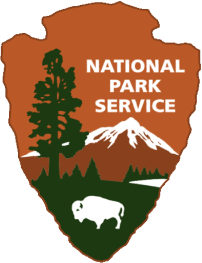 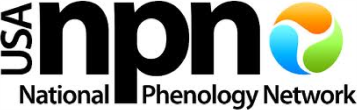 California Phenology Project:  
species profile forcommon name(Genus species)
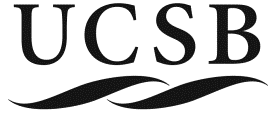 CPP site(s) where this species is monitored:
What does this species look like?
When monitoring this species, use the USA-NPN forbs datasheet.
Photo credit:
Species facts!
The CPP four letter code for this species is ABCD.
Photo credit:
Where is this species found?
Found…
Photo credit:
For more information about phenology and the California Phenology Project (CPP), please visit the CPP website (www.usanpn.org/cpp) and the USA-NPN website (www.usanpn.org)
Version 1, Month Year
[Speaker Notes: FRONT]
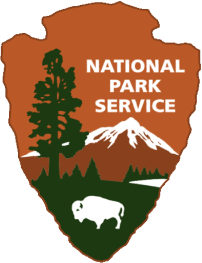 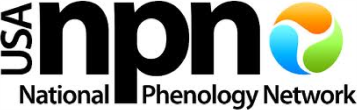 California Phenology Project:  
species profile forCommon name(Genus species)
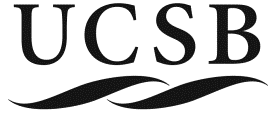 Leaves
Initial growth
Photo credit
Photo credit
Open flowers
Flowers or flower buds
.
Note: flower phenophases are nested; if you record Y for “open flowers” you should also record Y for “flowers or flower buds”
Photo credit
Photo credit
Ripe fruits




Note: fruit phenophases are nested; if you record Y for “ripe fruits” you should also record Y to “fruits”
Fruits
Photo credit
Photo credit
Phenophases not pictured: Recent fruit or seed drop
Version 1, Month Year
[Speaker Notes: BACK]